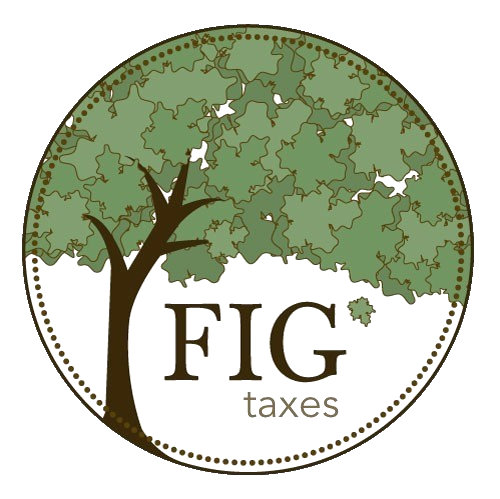 SELL ON YOUR TERMS!
OH Tax Certificate Sale Terms & Technology
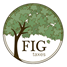 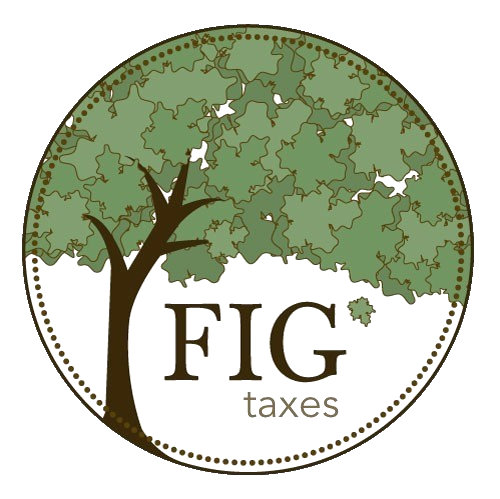 1
Table of Contents
Ohio Tax Lien Sales
Benefits of Tax Lien Sales…………………...………………….……………………..2
Public Auction vs. Negotiated Sale…………………………………………………...3
The Negotiated Sale
Common Sale Formats………………………………………………………………4
Terms to Consider…………………………………………………………………...5
Best Practices………………………………………………………………………...6-7
Technology & Servicing
Servicing Platform Demo…………………………………………………………….8
EXHIBITS – ABOUT FIG
Company Overview…………………………………………………………………...9
Servicing & Collections……..…………………………………………………………10
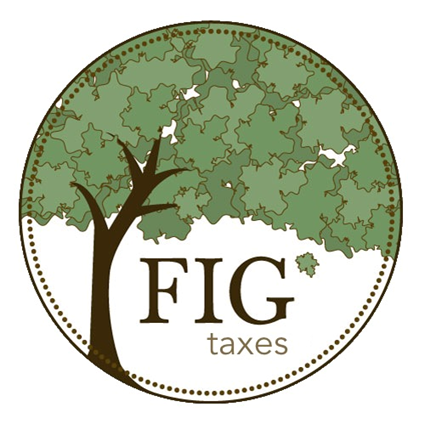 2
Benefits of tax Lien SalesWhy 30 states and 40 Ohio Counties choose to sell liens
Tax lien sales provide an immediate cash boost to local governments to help fund critical services like schools, police and fire stations, and libraries.
When a county notifies delinquent taxpayers that their unpaid taxes are subject to a lien sale, typically, 50% of those taxes get paid PRIOR to the actual lien sale.
 For liens that do get sold, a third party lien purchaser immediately pays the FULL amount of taxes, interest, and fees owed to the county for each lien purchased. 
The third party purchaser typically purchases subsequent delinquent taxes on their previously assigned liens as a means of consolidating the debts. This ensures that the county will continue to receive revenue from parcels that stay delinquent.
The burden of collecting payment associated with the assigned liens can be passed to the purchaser, who is required by law to abide by all relevant federal and state statutes. 
Taxpayers get a prolonged redemption period. Payment plan options are available.
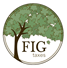 3
Public auction vs. negotiated saleO.R.C. Certificate sale options
Ohio Revised Code 5721.30 – 5721.43 authorizes County Treasurers to sell delinquent taxes to a third party.
5721.32 Sale by Public Auction
(A) Treasurer may offer the tax certificates for sale in blocks of tax certificates, consisting of any number of tax certificates, and may specify a Cert Period of not less than 3 and not more than 6 years.
(B)(3)(C) Interest Rate is Bid Down from 18% and Certificate is awarded to the lowest bidder. Treasurer determines winner in case of tie. 
5721.33 Negotiated Sale
(A) Treasurer may negotiate sale of any number of tax certificates w/ one or more parties. Negotiated Sale Terms may include:
(A)(2)Time frame under which cert holder may initiate a foreclosure action.
(A)(3) Amount to be paid in Private Attorney Fees related to tax certificate foreclosures.
(A)(4) Any other terms that the Treasurer determines appropriate for the sale.
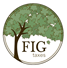 4
5721.33 The negotiated saleCommon sale formats
Negotiated Sale Formats & Selecting Parcels for a Certificate Sale 
1) Include ALL eligible delinquencies on the list of parcels available for the certificate sale.  Winning bidder typically bids on the most parcels and/or the highest cumulative delinquency dollar total.
2) Prune the list. Exclude parcels with certain criteria.
Low appraised value or low delinquency amounts.
Vacant/abandoned, suspected environmental issues, designated for local land bank, or subject to a foreclosure action.
Elderly or Disabled owner.
3) RFP.  Bidders submit their proposed purchasing criteria as part of the proposal to purchase liens PRIOR to the available certificate sale list being published.
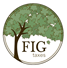 5
5721.33 The negotiated saleCommon sale Terms
Sale Terms to Consider
Treasurer’s Fee Amount. Typical Range is $100 - $300 per Cert and $100-$150 per subsequent year cert.
Interest Rate.  Set Desired Interest Rate or have it Bid Down?
Include 6% minimum per 5721.30(E)(1)?
Certificate Period. 3, 4, 5, or 6 years?
Time frame for which a Purchaser may initiate foreclosure?
Foreclosure through County Prosecutor, allow Private Counsel, or both?
Collections Responsibilities for the Purchaser?
Noticing, Payment Processing, Reporting, Live 800-Number?
Length of Purchase Agreement? Annual or Multi-year?
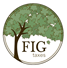 6
5721.33 The negotiated saleLien sale best practices
Best Practices leading up to a Certificate Sale
To maximize payment PRIOR to the lien sale, in addition to the required noticing, post an unfiltered “Available for Certificate Sale list” online to the Treasurer’s website.
Remove troubled parcels from the final sale list. Parcels w/ significant blight, environmental issues, pending foreclosures,  and/or Tax Appeal.
Consider the 6% minimum interest penalty provision per 5721.30(E)(1). Attracts investors, can lower the annual interest rate offered, and incentivizes purchasers to notify taxpayers.
Advertise the sale. Consider notifying the National Tax Lien Association (NTLA). 
Vet the bidders’ servicing capabilities, track record, financial capacity, and REO experience.
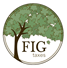 7
5721.33 The negotiated saleLien sale best practices…continued
Best Practices for the Purchase Agreement & Post Sale
Set clear noticing requirements.
Annual, bi-annual, or quarterly noticing.
Set clear recoverable cost limitations. For example:
Purchasers can recover a maximum of $ x per notice send.
Purchasers can recover a max of $ x per Payment Plan administrative fee.
When using Private Counsel, $ x may be charged per each foreclosure step. 
Set clear reporting & certificate release requirements
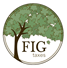 8
How technology can make the post-sale servicing process more efficient,  transparent, and convenient
One of the biggest concerns with lien sales is the loss of control and visibility into the collections process once it is passed to the Servicer. However, with technology, third party purchasers and servicers can (and should) feel like an extension of the Treasurer’s office.
Treasurer’s Offices have 24-7 access to view real-time details on Certificates that have been assigned to a 3rd Party Purchaser.
Live Demo of Servicing Platform
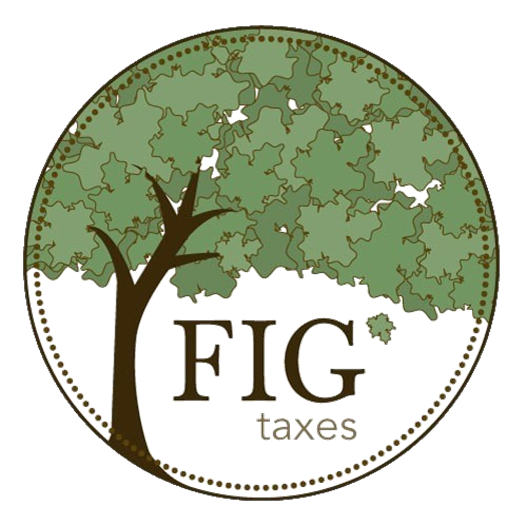 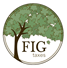 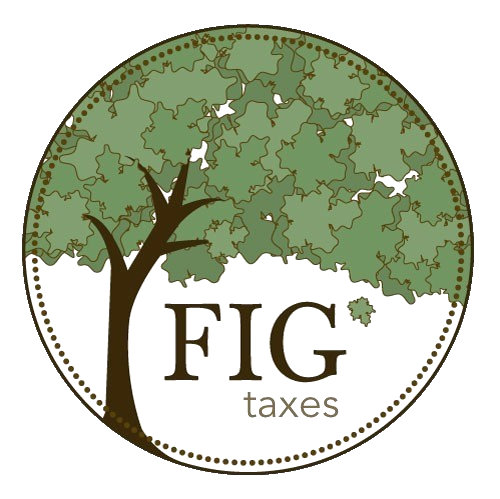 9
FIG CAPITAL INVESTMENTS, LLCCompany Overview
About
	-FIG, headquartered in Jacksonville, Florida is a privately held, fully integrated investment firm that has more than 	a 	decade of hands-on, cycle-tested experience in the acquisition, servicing, and collection of property tax liens. 
	-FIG’s mission is simple: to help government authorities efficiently and effectively maximize collected tax revenue 	while providing modest but stable long-term returns to our investors. We strive to provide unparalleled level of 	service built on transparency and trust and to be viewed as true partners by the government authorities for 	which we serve.
 	-Our first-class servicing team and proprietary technology have helped us become an industry disrupter and the 	fastest growing tax lien investment group in the country. We currently employ 20 individuals.
	-Our clients include property owners, taxing authorities, and private investors. We currently serve more than 300 	cities and counties across the nation.
History
	-Since 2013, FIG has collectively purchased, managed, and serviced more than $500MM in delinquent property tax liens 	across 11 different states.
	-FIG's directors and investment team have collectively raised and deployed $155MM of investor equity into more than 	450,000 individual delinquent property tax liens across the nation.
	-In early 2018, FIG became the only Tax-Lien Servicer to achieve a rating of Average or better and a Forecast of 	Stable or better by both Morningstar and S&P Ratings Agencies.
*FIG refers to one or more of Finch Investment Group’s companies and their respective subsidiaries and affiliates such as FIG Capital Investments, LLC or FIG Capital Management, LLC.
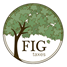 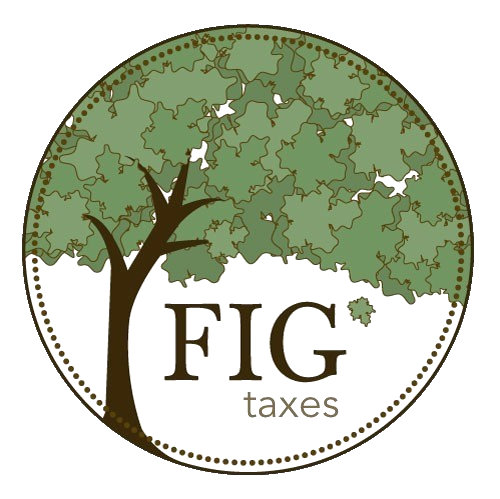 10
FIG CAPITAL INVESTMENTS, LLCServicing and Collections
-Our Servicing Department is experienced and friendly, and we leverage technology via our cloud-based 		servicing platform and online payment portal to truly elevate our servicing and collections capabilities. 
	Technology & Reporting
	-We have the technology to enable robust real-time visibility into the status of our collection efforts. Authorized 	county employees can be granted 24-7 access to our platform where updated summary reports can be viewed 	at any time.  There is also the ability to drill down into the details of specific liens to view up-to-the-minute 	payoff amounts, taxpayer correspondence history, and copies of any official notices (i.e. payoff statement 	notices, foreclosure notices, or lien releases) that relate to a specific parcel. Updated Payoff Statements and 	other notifications can be generated at the push of a button.
	- We can schedule automated emails to be sent to authorized county employees with any desired summary 	level information pertaining to the assigned liens.
	Flexible Payment Options
	-Taxpayers are given the option to either mail payment to our payment center or pay on our online portal at 	www.figtaxes.com. We are also happy to establish payment plans.
	-Taxpayers are notified of the lien sale (in accordance with the terms of the O.R.C. and the terms of the 	Purchase Agreement) and encouraged to make payment or to reach out to us with inquiries; they can call our 	service line at 844-PAY-LIEN (844-729-5436) or email us at payoff@figtaxes.com. 
	-Upon payment in full, we will promptly notify the county to release (aka satisfy or cancel) the lien(s).
*FIG refers to one or more of Finch Investment Group’s companies and their respective subsidiaries and affiliates such as FIG Capital Investments, LLC or FIG Capital Management, LLC.
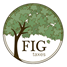 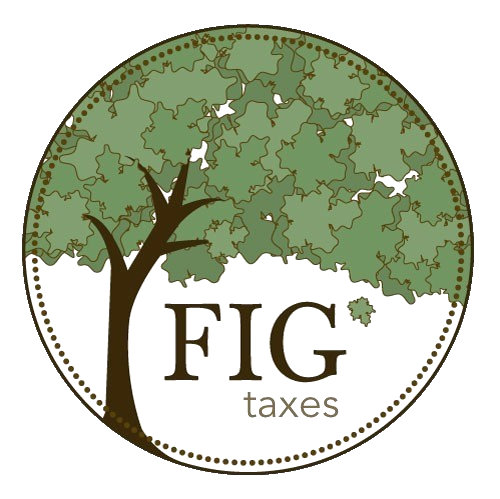 11
FIG CAPITAL INVESTMENTS, LLCQuestions?
For more information or to view a live demo, please contact FIG at:
Email: dm@figtaxes.com
Phone: (904) 224 -1205
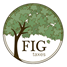